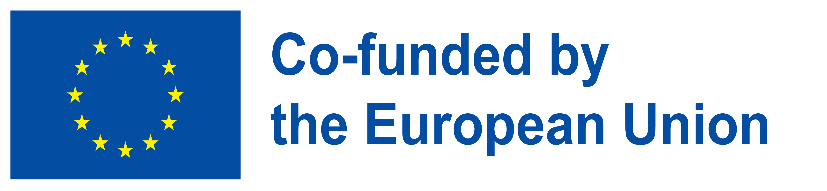 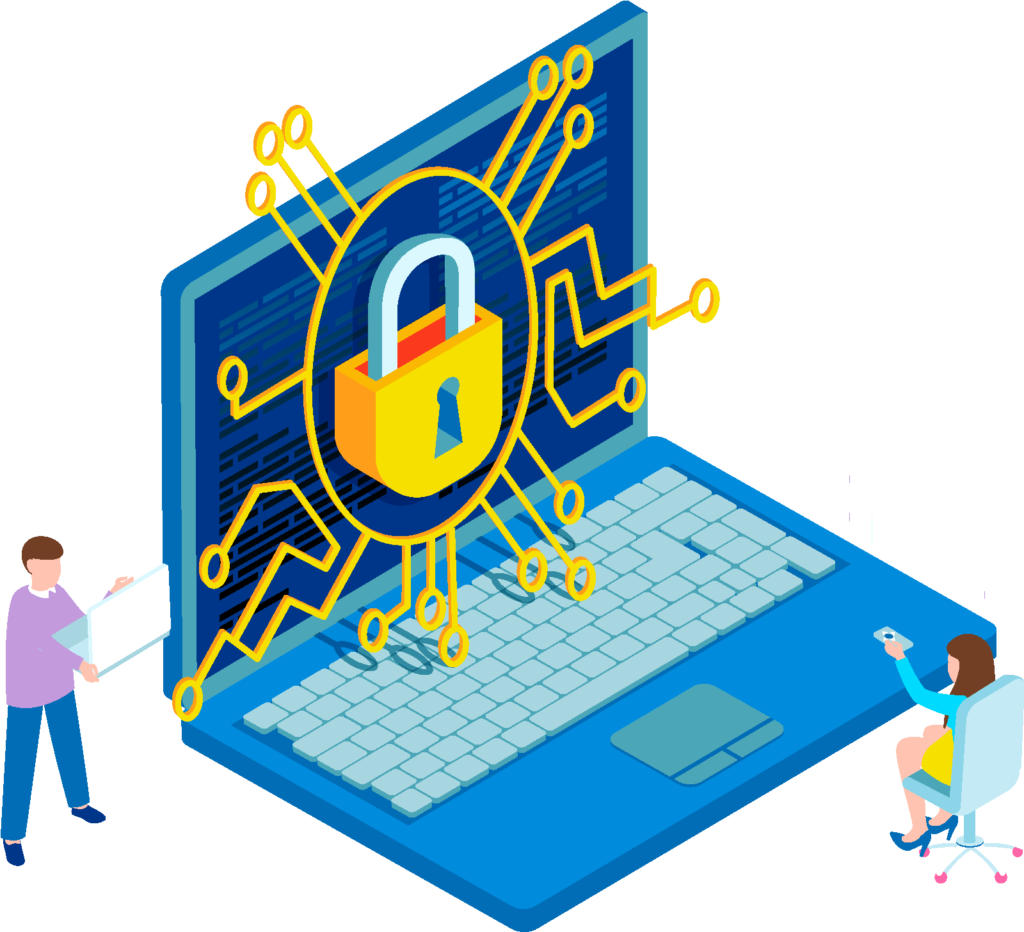 Digital Security - Introduction
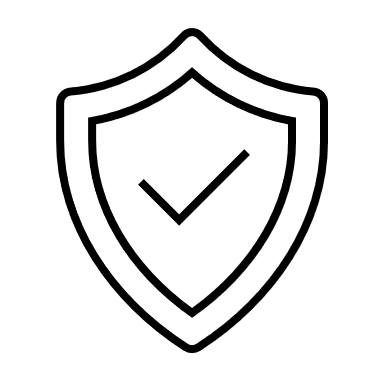 Building Digital Resilience by Making Digital Wellbeing and Security Accessible to All2022-2-SK01-KA220-ADU-000096888
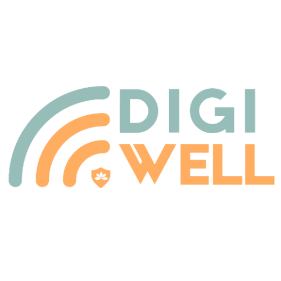 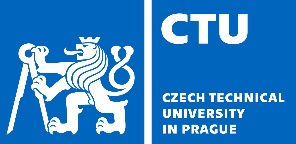 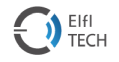 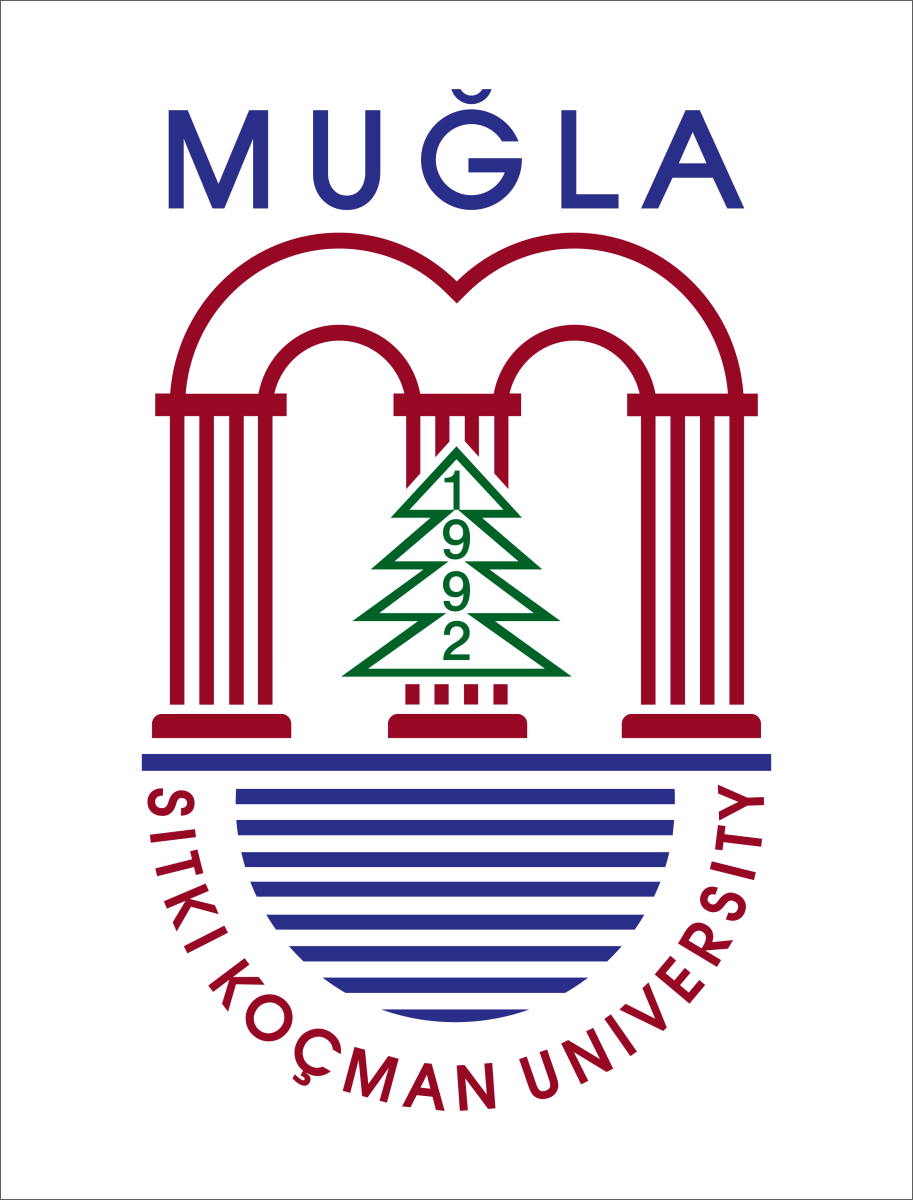 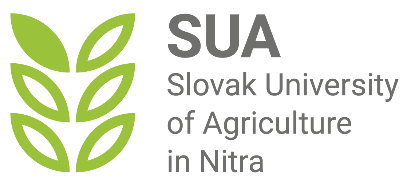 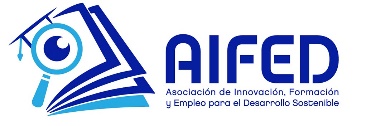 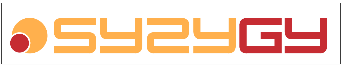 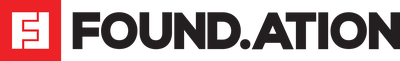 DIGITAL SECURITY: ACTIVELY STAY SAFE ONLINE
INTRODUCTION
This training module is developed to provide adults with knowledge and skills about safe behavior in the online space, to set up higher level of their digital security.
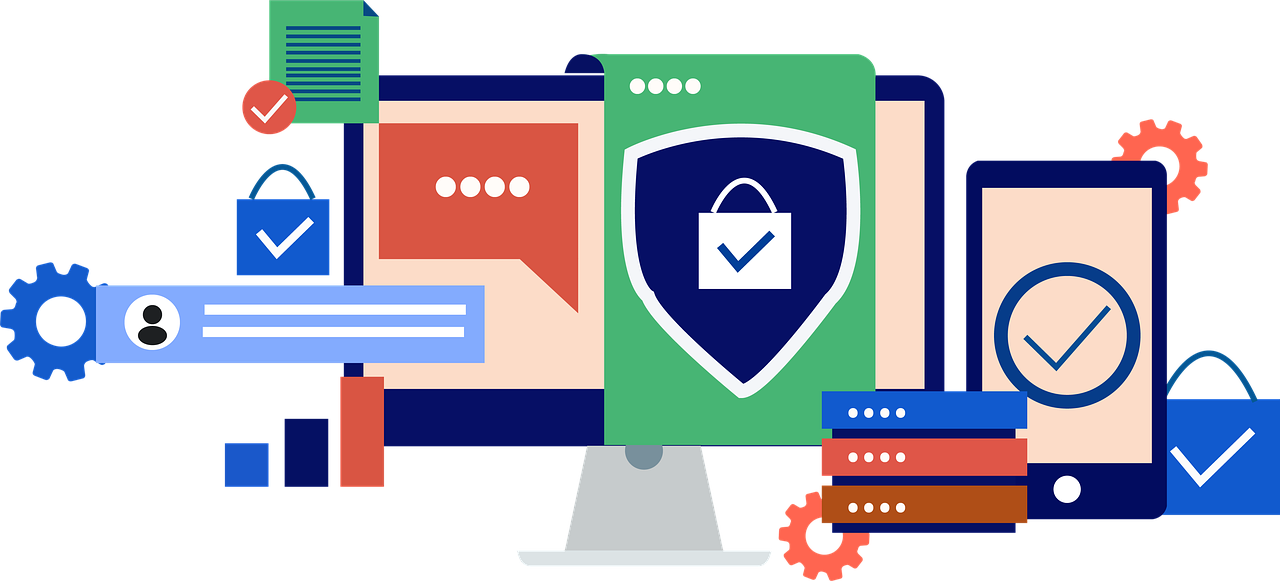 What is the Difference Between Cyber Security and Digital Security?
Cyber ​​Security and Digital Security sound very similar and people often use them interchangeably, but they have different concepts.

Cybersecurity is a broader term that includes everything a business can do to protect itself online - network security, data and process protection. 
Digital security is a subset of cyber security. It focuses on the capabilities and efforts that individuals can take to protect themselves and their data and devices.
What is Digital Security?
In this digital age, everything is based on data and your personal information is critical to your life. 
Attackers are constantly finding new ways to access personal information and attack your online presence. 
	Protecting yourself in your online life has never been more important!!!
Digital security ensures that you not only have an awareness of the threats you face as an individual, but that you have the tools and knowledge to combat these attacks.
Digital security: the difference between getting an email claiming to be from your boss who wants the absurd thing from you, and realizing the address it's coming from is fake.
Aim of Module
LEARNING OBJECTIVES
LEARNING OUTCOMES
Expectations from Learners
Tasks and responsibilities of learners
To maximize the benefit that you will have from the module and to have all the learning outcomes, you as a learner are expected the followings: 
Please;
 Allocate at least approximately three hours to complete this module.
 Watch all the assigned videos to have a general understanding of digital wellbeing. 
 Review all presentations attentively to explore important issues related to the topic. 
 Complete all the quizzes to check your understanding and to turn back when necessary.
Free Licence 
 
The product developed here as part of the project "Building Digital Resilience by Making Digital Wellbeing and Security Accessible to All 2022-2-SK01-KA220-ADU-000096888" was developed with the support of the European Commission and reflects exclusively the opinion of the author. The European Commission is not responsible for the content of the documents 
The publication obtains the Creative Commons Licence CC BY- NC SA.

 


This license allows you to distribute, remix, improve and build on the work, but only non-commercially. When using the work as well as extracts from this must: 
be mentioned the source and a link to the license must be given and possible changes have to be mentioned. The copyrights remain with the authors of the documents. 
the work may not be used for commercial purposes. 
If you recompose, convert or build upon the work, your contributions must be published under the same license as the original.  
Disclaimer:
Funded by the European Union. Views and opinions expressed are however those of the author(s) only and do not necessarily reflect those of the European Union or the European Education and Culture Executive Agency (EACEA). Neither the European Union nor EACEA can be held responsible for them.